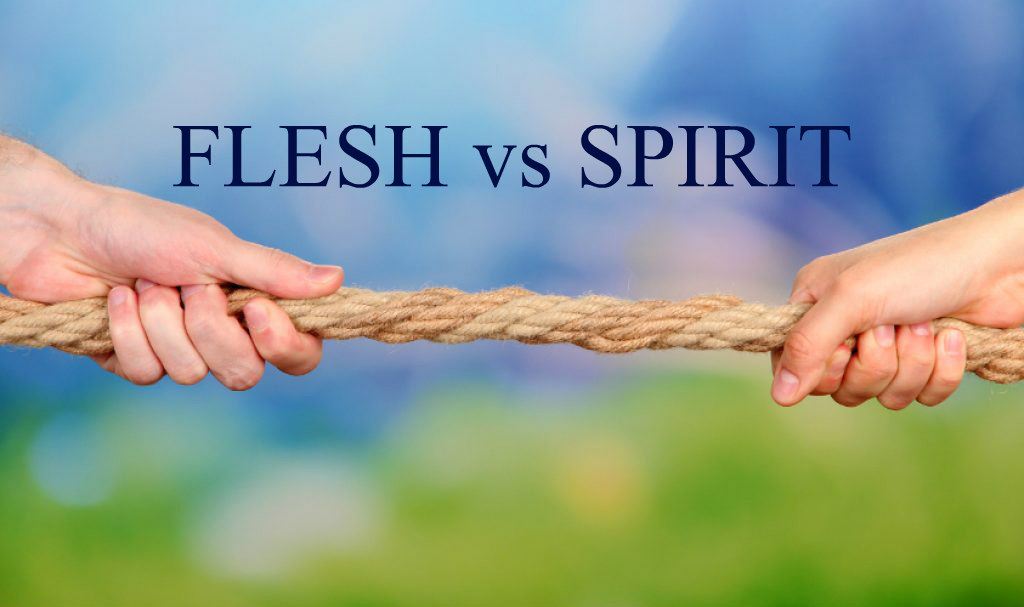 OR
Galatians 5:13-26
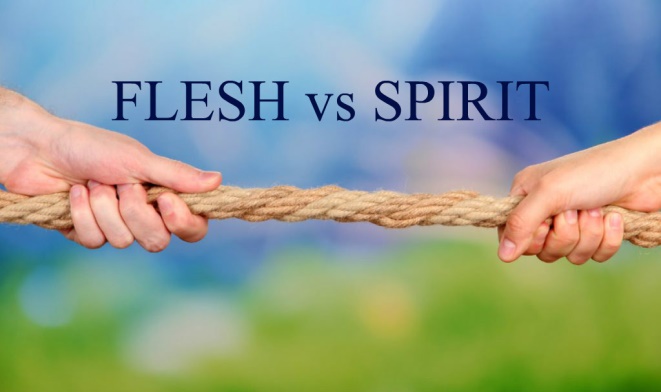 Divisive, Self-Centered Sins
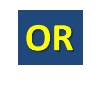 Enmities
Hatred, hostility, opposition
An inner attitude that results in treating others as enemies
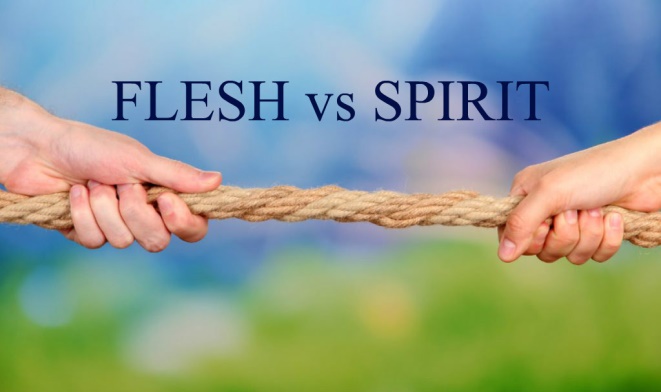 Divisive, Self-Centered Sins
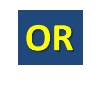 Strife
Enmity in action
Discord, contention, quarreling, fighting
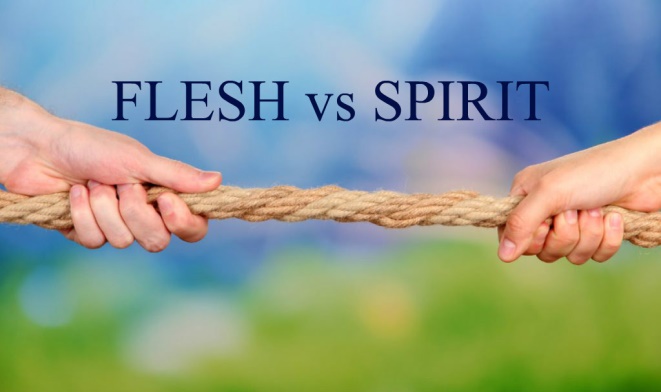 Divisive, Self-Centered Sins
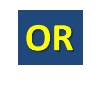 Jealousy
Zeal, fervor, excitement
“An envious and contentious rivalry” (Thayer’s)
Resentment for what others possess that you don’t
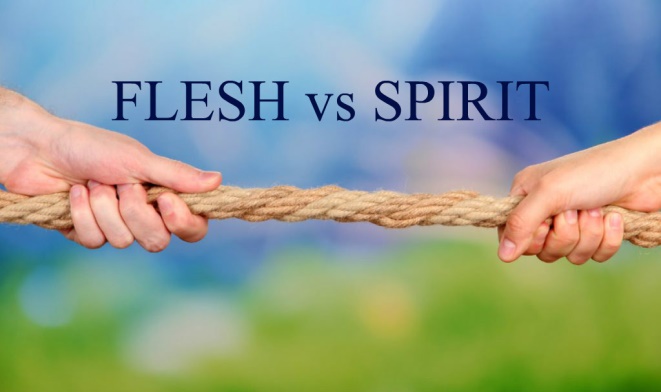 Divisive, Self-Centered Sins
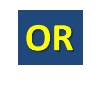 Outbursts of anger
“Passion (as if breathing hard)” – Strong’s
“It signifies both the spirit panting as it were in the body, and the rage with which the man pants and swells” – Thayer’s
An angry heat that quickly explodes and soon subsides
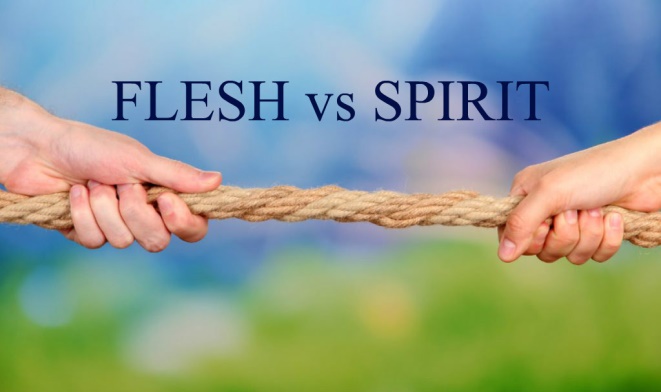 Divisive, Self-Centered Sins
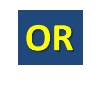 Disputes
Strife
A selfish, self-seeking, partisan, factious spirit
Putting personal ambition and party loyalty above what is right and/or good for others
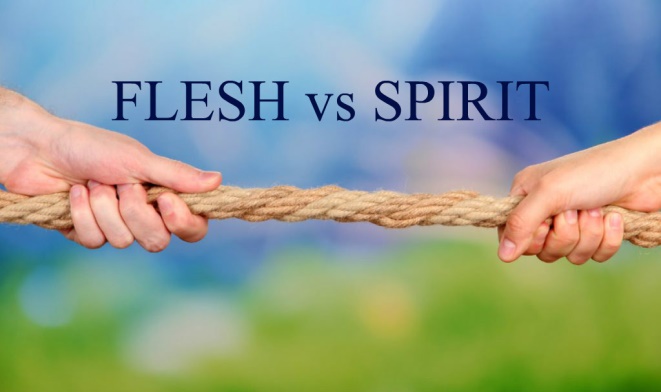 Divisive, Self-Centered Sins
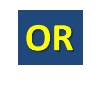 Dissensions
Division; disunity
Selfish, partisan spirit in action
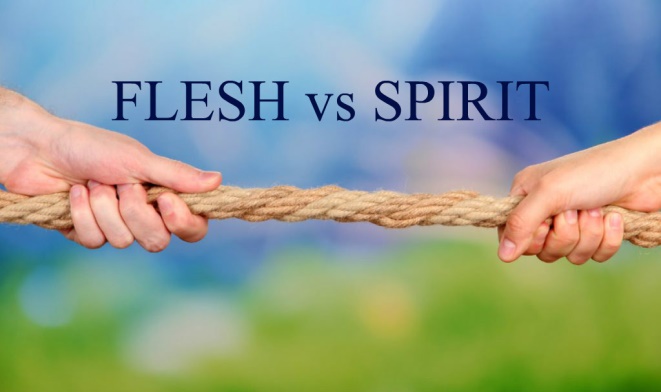 Divisive, Self-Centered Sins
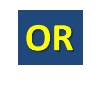 Factions
From a Greek word meaning, “choice or preference”, it came to mean a group of people holding to the same belief and rallying around that belief
Complete separation or division
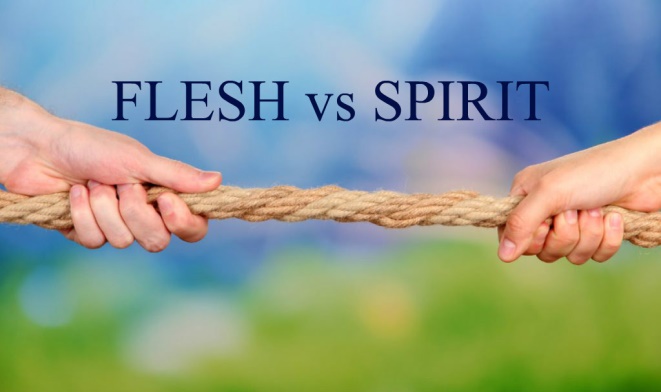 Divisive, Self-Centered Sins
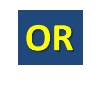 Envying
Ill-will or malice toward others
It often results in wanting what others possess so badly that one maligns, attacks, destroys them
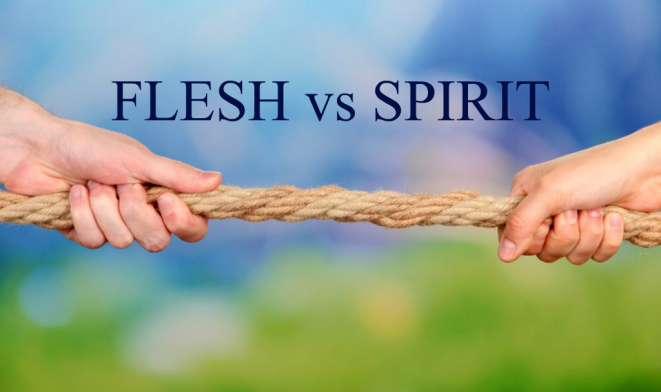 Examining Similar Biblical Texts
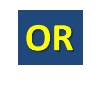 Proverbs 6:12-19; 16:27-28
Worthless, wicked, perverse people
Individuals that spread strife, and split close friends, family, brethren by their words and innuendo
The Lord not only hates these sins, but abhors, destests them! 
Those who practice such sins suffer ruin!
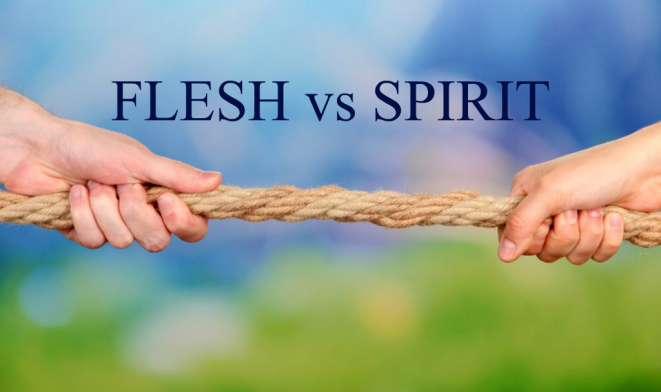 Examining Similar Biblical Texts
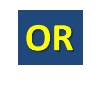 Proverbs 15:1, 18; 26:20-22
Harsh, hot-tempered, contentious, gossips
These people stir up strife and/or keep it going
We must be calm, gentle, patient, “slow to anger” people who put out fires, and “turn away from wrath” with our words and demeanor
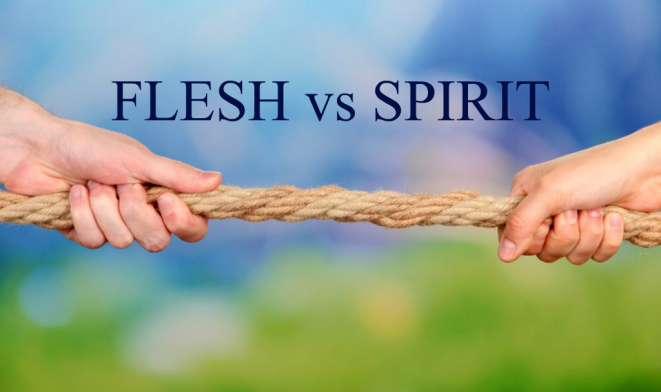 Examining Similar Biblical Texts
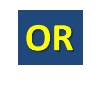 Ephesians 4:26-27, 29-31; Colossians 3:8
If these sins were a part of us before becoming Christians, we must put them away when they rear their ugly heads
We must replace them with wholesome, edifying, gracious words!
Anger isn’t necessarily a sin; but we must get it under control so that the devil doesn’t live in us
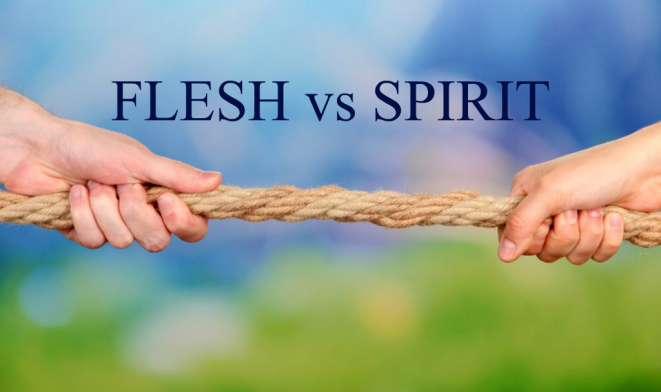 Examining Similar Biblical Texts
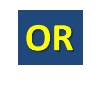 1 Timothy 6:3-5
If we’re consumed with constant controversy, and keep it stirred up, it will result in some of the divisive sins of Gal. 5:20-21
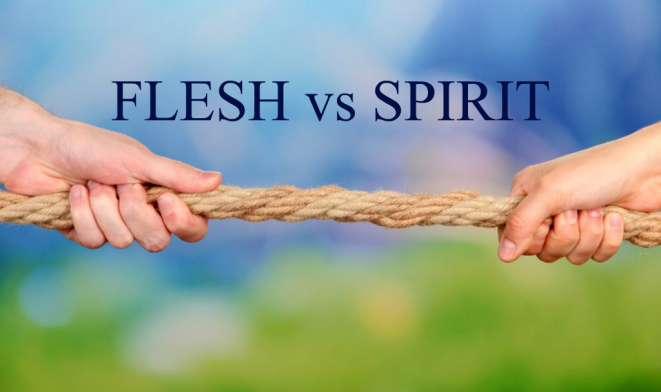 Examining Similar Biblical Texts
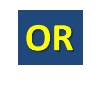 James 3:13-16
Jealousy and strife are from Satan
They produce “disorder and every evil thing”
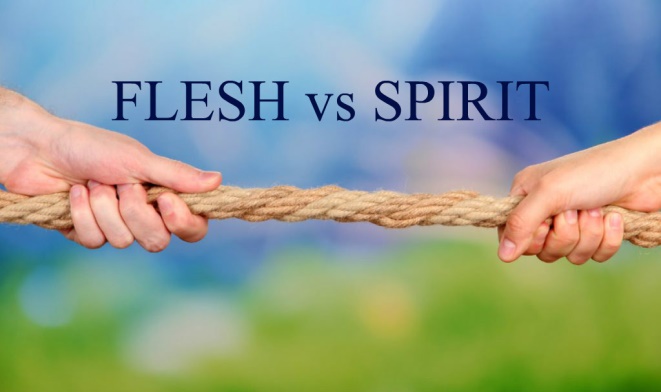 Examples In Our World
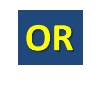 Rumors
Name-calling
Slander
Innuendo
Lies
War of words
Physical violence
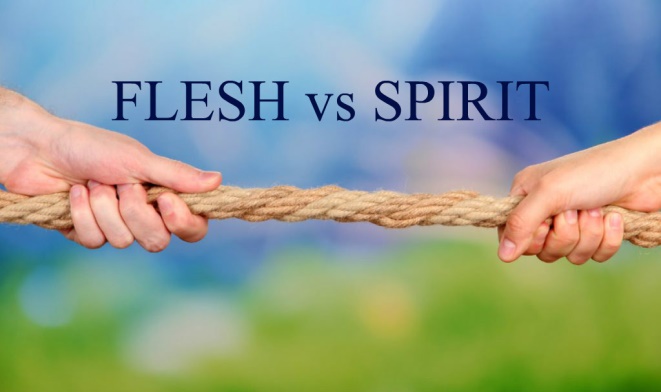 Examples In Our World
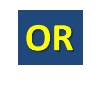 Road rage
Theft
Destroying property
Political/religious “parties”
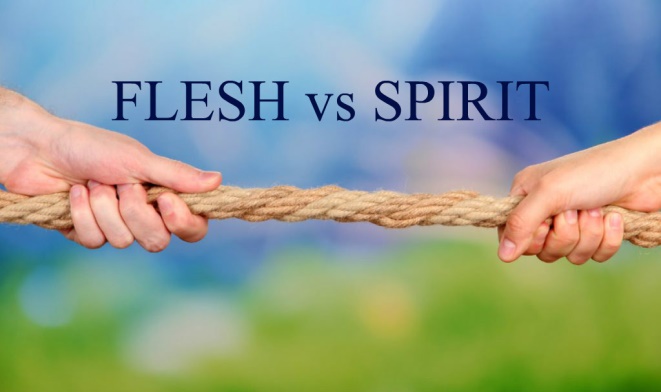 Examples In Our World
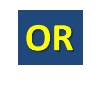 These are seen in…
Politics
Protests/riots
Family fights
Arguments, splits, “party” spirit, division among brethren
Materialism
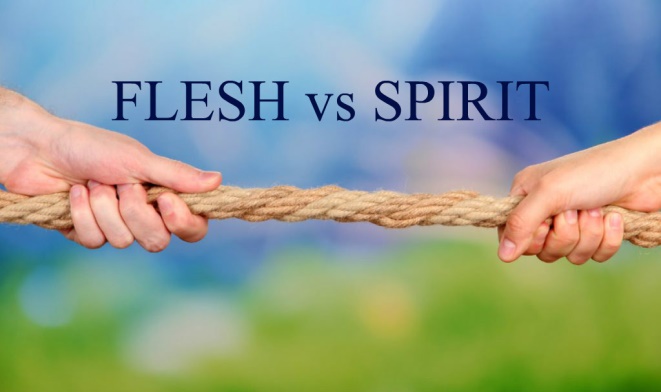 Examples In Our World
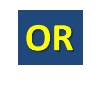 These are seen in…
Social media
Media
Workplace
School
Sporting events